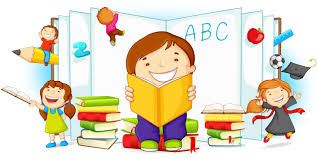 ELEMENTOS DE LA NARRACCION
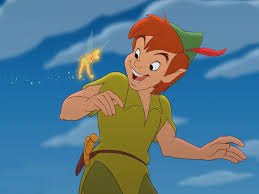 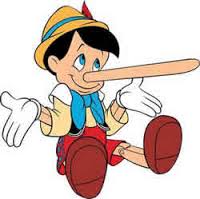 ELEMENTOS DE LA NARRACCION
En todas la narraciones existen unos personajes. En torno a ellos  se desarrollan unos hechos en un espacio y un tiempo determinados.
Personajes en la Narración
Son quienes desarrollan las acciones en una narración.
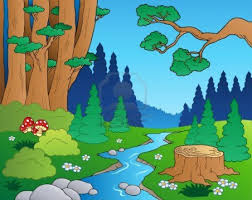 LUGARES EN LA NARRACION
Son los espacios donde ocurren los hechos. En los relatos, los espacios pueden ser abiertos o cerrados.
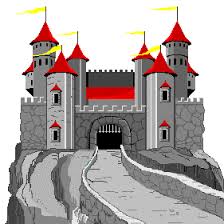 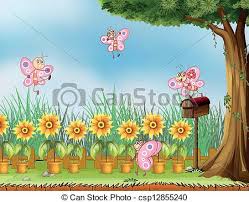 ESPACIOS ABIERTOS
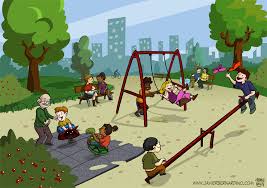 Son lugares al aire libre como bosques, ciudades, jardines, parques.
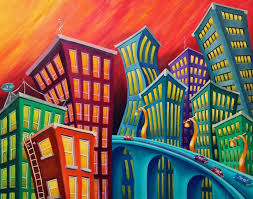 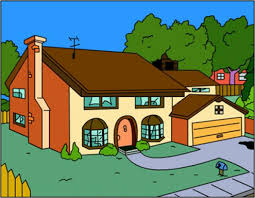 ESPACIOS CERRADOS
Son lugares delimitados por edificaciones.
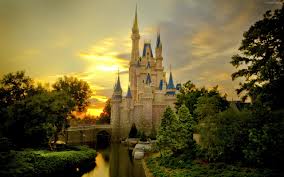 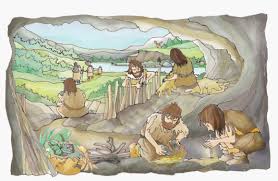 EL TIEMPO EN LA NARRACION
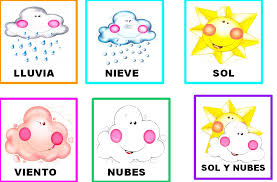 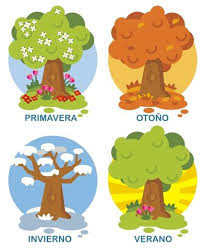 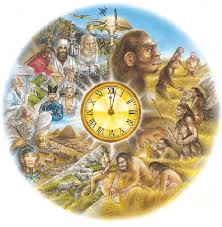 TIEMPO CRONOLÓGICO
Hace referencia a la duración y ordenación de los acontecimientos.
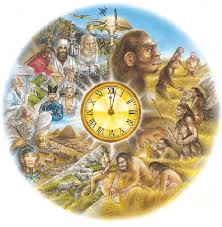 TIEMPO ATMOSFÉRICO
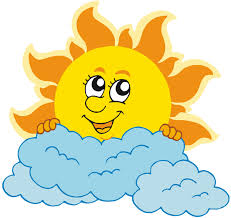 Se refiere a las características ambientales. Está relacionado con el clima de los lugares donde suceden los hechos.
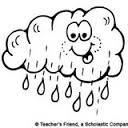 Estructura de la Narración
¿Recuerdas en qué orden sucedieron los hechos en el cuento de Caperucita Roja?. Ordena y numera los momentos.
Un Leñador rescata a la abuela y a Caperucita de la tripa del lobo.
El lobo se hace pasar por la abuelita y se come a Caperucita.
Cuando Caperucita Roja sale de paseo por el bosque se encuentra con el lobo.
Toda narración se desarrolla en tres momentos……
INICIO
Se presenta el personaje principal, el tiempo y el lugar en donde se desarrollan los hechos.
DESARROLLO
Muestra el conflicto o problema y conduce al punto más emocionante de la historia.
DESENLACE
Es el momento en el que se empieza a resolver el problema hasta culminar en el final.
2. Lee la siguiente narraciónMETABO Y CAMILA
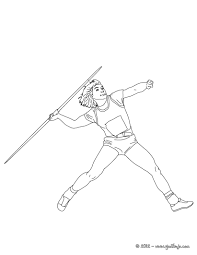 Metabo, un antiguo rey, fue conocido como famoso lanzador de jabalina.Un día salió de caza y llevó con él a su hija, Camila, que era una niña todavía.
METABO Y CAMILA
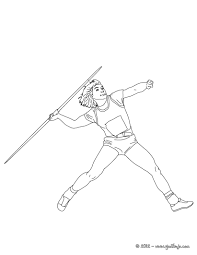 De repente, el rey fue atacado por centenares de enemigos. Tuvo que huir pero llegó a un río, muy crecido y no podía cruzarlo a nado por el peso de la niña.Entonces ató a su hija a la jabalina y la lanzó con todas sus fuerzas a la otra orilla, después se zambulló y nadando se reunió con Camila.
ACTIVIDADES
Después de leer el texto Metabo y Camila, contesta:

¿Quién es el personaje principal?
¿En qué lugares se  desarrollan los hechos? ¿Son espacios abiertos o cerrados?
2. Subraya la respuesta correcta
Metabo era conocido por ser:

			Buen Guerrero
			Buen cazador
			Buen lanzador de jabalina
b. ¿Por qué Metabo lanzó a su hija a la otra orilla del río?
Porque quería  enviar un 			mensaje a sus enemigos.

			Porque tenía que practicar con 		la jabalina.

			Porque tenía que salvarla de 		los enemigos
3. Completa el esquema de la estructura de texto.
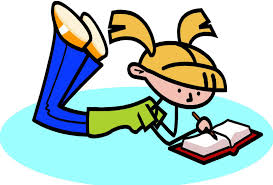 ¡INTÉNTALO!
¿Cómo cambiaría el inicio de la narración Metabo y Camila, si el día que salió de caza Metabo no hubiera llevado a su hija?